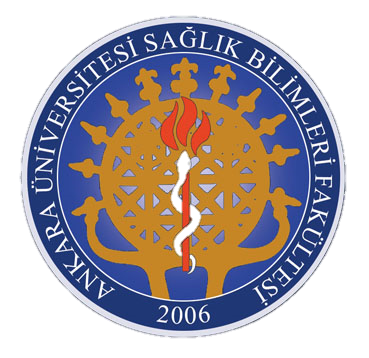 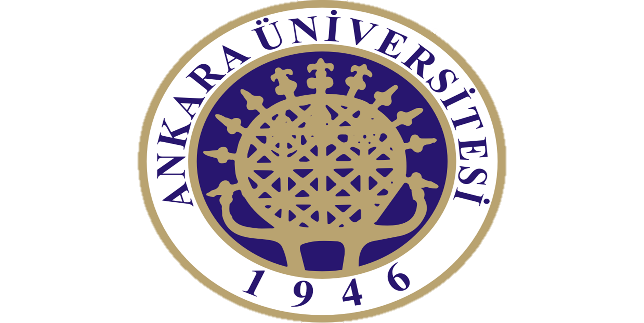 TOPLUMA HİZMET UYGULAMALARI
Sağlık Bilimleri Fakültesi 
Çocuk Gelişimi Bölümü
TOPLUMA HİZMET UYGULAMALARINA İLİŞKİN TÜRKİYE VE DÜNYADAKİ ÖRNEKLER
Topluma hizmet uygulamaları (service-learning) kavramı ilk olarak 1967 yılında Robert Sigmon ve William Ramsey tarafından günümüzdeki anlamıyla kullanılmıştır .
Günümüzde orjinali “Community ServiceLearning” olarak bilinen ve dilimize “Hizmet Ederek Öğrenme” olarak çevrilen öğrenme öğretme yaklaşımı, eğitim fakültelerinin programlarında “Topluma Hizmet Uygulamaları” şeklinde yer almıştır. 
THU eğitimi yurt dışında neredeyse okul öncesinden üniversiteye kadar her düzeyde uygulanmaktadır.
THU kökleri John Dewey, Jean Piaget ve hatta Alex De Tocqueville’in yazılarında aranmaktadır. 
En iyi öğrenmenin, öğrencilerin kendi öğrenmelerine aktif olarak katıldıklarında ve öğrenmenin belirgin bir amacı olduğunda ortaya çıktığına inanmışlardır.
Kaynağını daha çok John Dewey’in İlerlemeci Eğitim (Progressive Education) akımından alan THU en yaygın uygulama alanını ABD’de bulmuştur.
ULUSLARARASI DÜZEYDE YAPILAN ÇALIŞMALAR
Papaz Vncent Poul’ un Aristokrat kadınlar arasında kurmuş olduğu ‘Hayırsever Kadınlar’ adlı dernek ,
Thomas Jefferson’un THU yazıları,
William James’in yaptığı ‘Savaşın Moral Eşiti’ni hizmet yoluyla yaratma çağrıları, 
1930’lu yıllardaki ekonomik kriz sırasında gündeme gelen Civilian Conservation Corps (Sivil Muhafız Birlikleri) ,
Başkan Bush ve başkan Clinton tarafından imzalanan ulusal ve yerel topluma hizmet yasaları,
Dewey’in 1903 yılında kaleme aldığı “The School and Society” (Okul ve Toplum) adlı eseri (THU’nun temeli),
1942 yılında Amerika'daki üniversitelerde “Cooparative Education” adı altında 30 farklı topluma hizmet programının uygulanması,
1961 yılında Amerikan hükümeti tarafından kurulan Peace Corps (Barış Birlikleri) ,
1965’te başlatılan VISTA Volenters in Service to America (Gönüllüler Amerika'nın Hizmetinde) programı ,
Ve 1990 yılında çıkarılan ABD National and Community Service Trust Act ,uluslararası alandaki çalışmalardandır.
1995’te “Köy Okullarındaki Öğretim Programlarının Planlı Olarak Düzenlenmesinde Topluma Hizmet Uygulamalarının Temel Öğe Olarak Kullanılması” adlı kuramsal makalede, Topluma Hizmet Uygulamaları’nın özellikle köy okullarındaki eğitimin ve gençlerin gelişimlerinin sağlanmasındaki işlevini belirleme amaçlanmıştır. 
İlköğretim okullarının çeşitli şekillerde öğretim programlarında yer alan Topluma Hizmet Uygulamaları biçimlerine yer verilmiştir. 
Araştırmanın ikinci bölümünü Topluma Hizmet Uygulamalarının köy okullarında uygulanması çeşitli örnekler yolu ile sunulmuştur.
1998 yılındaki “Topluma Hizmet Uygulamaları ve Toplumsal Sorumluluğun Gelişimi”  adlı makalelerde öğrencilerin toplumsal sorumluluk becerilerini gelişimin belirlemek amacı ile   “Toplumsal Sorumluluk Gelişim Anketi” kullanılmıştır.
Öğrencilerin sosyal sorumluluk bilincini geliştirdiği ortaya çıkmıştır.
“K-12 Okul Programlarındaki Okul Temelli Topluma Hizmet Uygulamaları” adlı kuramsal makalede, Topluma Hizmet Uygulamaları bağlamında yapılan araştırmaların sonuçları tartışılarak, Topluma Hizmet Uygulamalarının etkilerinin belirlenmesi amaçlanmıştır.
2001 yılında  ise Berkeley Üniversitesi’nde toplanan ilk uluslararası THU konferansı,
 1969 yılında Atlanta’da ilk THU konferansı ,
Üniversiteler ve üniversite öğrencileri vasıtasıyla ve üniversite hükümet-sivil toplum kuruluşları işbirliği ile sürdürülen çalışmalar (Üniversite-İş Eğitim Programları; Ulusal Gençlik Koruma Birlikleri ve gönüllü programları gibi) 
2009’da hizmet ederek öğrenme (Service Learning) kapsamında 413 Sınıf Öğretmen adaylarının görüşlerini almak amacıyla yapılan anketler yine uluslararası alandaki çalışmalardandır.
TÜRKİYE’DE YAPILAN ÇALIŞMALAR
1868 yılında kurulan Kızılay Derneği ve 1985 yılında kurulan Darülaceze, (hayır amaçlı)
7355 Sayılı Sosyal Hizmetler enstitüsü kurulmasına dair kanun,
1960’da çıkarılan bir yasa ile Sağlık ve Sosyal Yardım Bakanlığı bünyesinde kurulan Sosyal Hizmetler Genel Müdürlüğü ve bu genel müdürlüğün  il düzeyindeki Sağlık ve Sosyal Yardım Müdürlükleri bünyesinde yer alan sosyal hizmet birimleri,
Köy Enstitüleri (Türkiye’de THU alanının ilk örneği),
Öğrencilerin toplumsal sorunlara projeler yoluyla çözüm bulmalarını ve yaparak yaşayarak öğrenmelerini temel alan ilk sistematik yaklaşım: öğretmen yetiştiren fakülte programlarına 2006 yılında konulan “Topluma Hizmet Uygulamaları” dersi ,
 2010 yılında Mersin Üniversitesi’nde yapılan Topluma Hizmet Uygulamaları Ulusal Çalıştayı,
Topluma Hizmet Uygulamaları dersiyle ilgili, dersin bireye ve topluma kazandırdıkları ve toplumun beklentilerini inceleyen çalışmalar ,
Öğretmen adaylarının Topluma Hizmet Uygulamaları dersini nasıl algıladığını belirlemek ve bu algıların çeşitli değişkenler (cinsiyet, sivil toplum kuruluşlarına üyelik, öğrenim gördükleri anabilim dalı)  açısından farklılık gösterip göstermediğini ortaya koymak amacıyla yapılan çalışmalar,
Üniversitelerin Topluma Hizmet Uygulamaları dersi için rehber bir doküman eksikliğinin farkına vararak birer rehber hazırlamaları ulusal anlamda yer edinen çalışmalardır.
Kaynakça